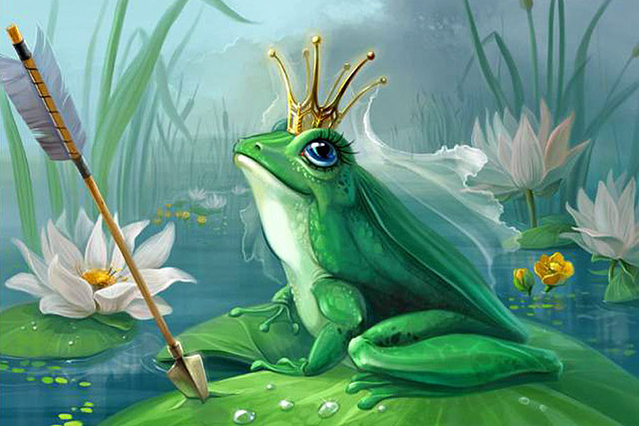 УРОК -КАЗКА
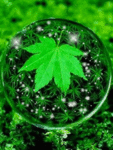 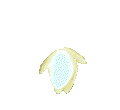 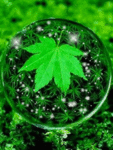 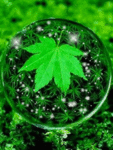 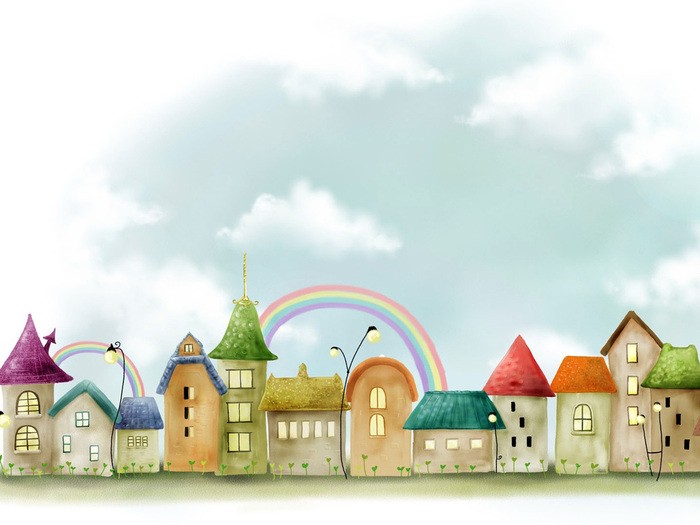 4
1
10
3
8
6
9
5
2
7
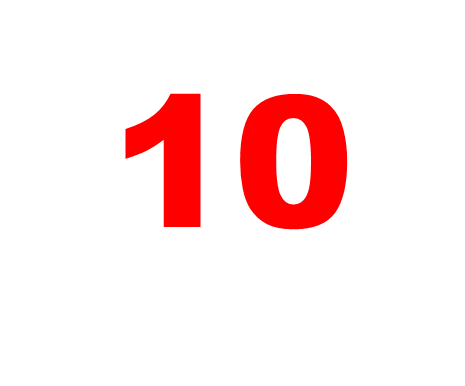 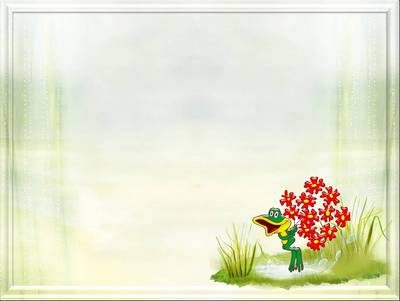 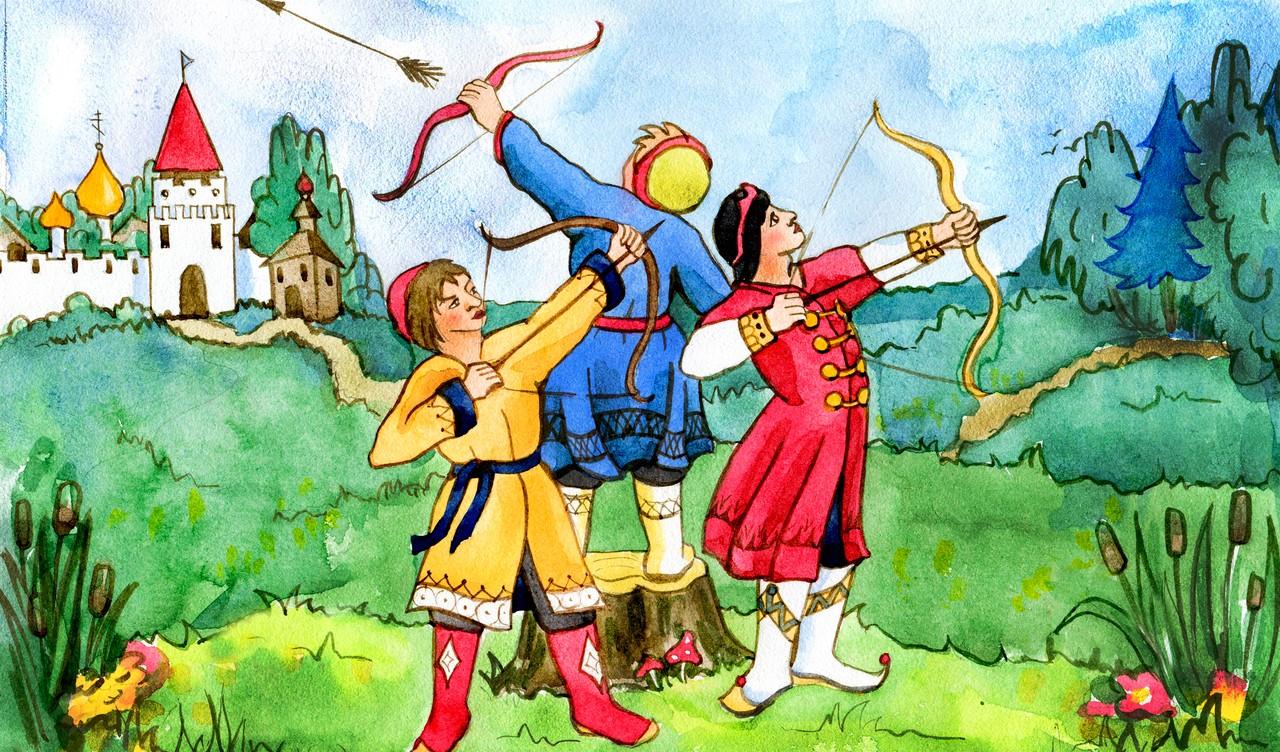 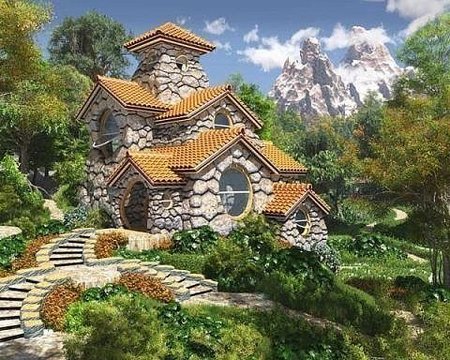 5
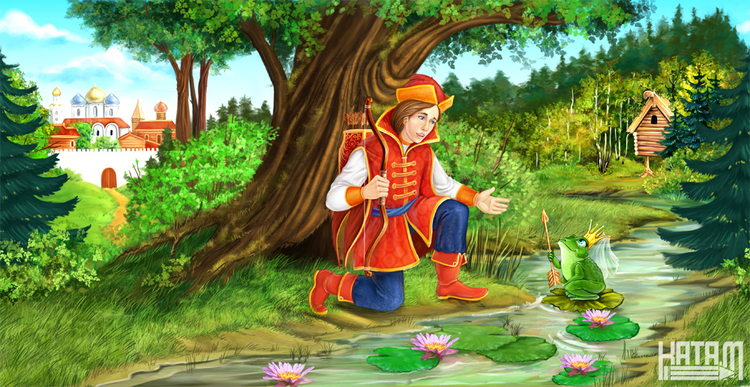 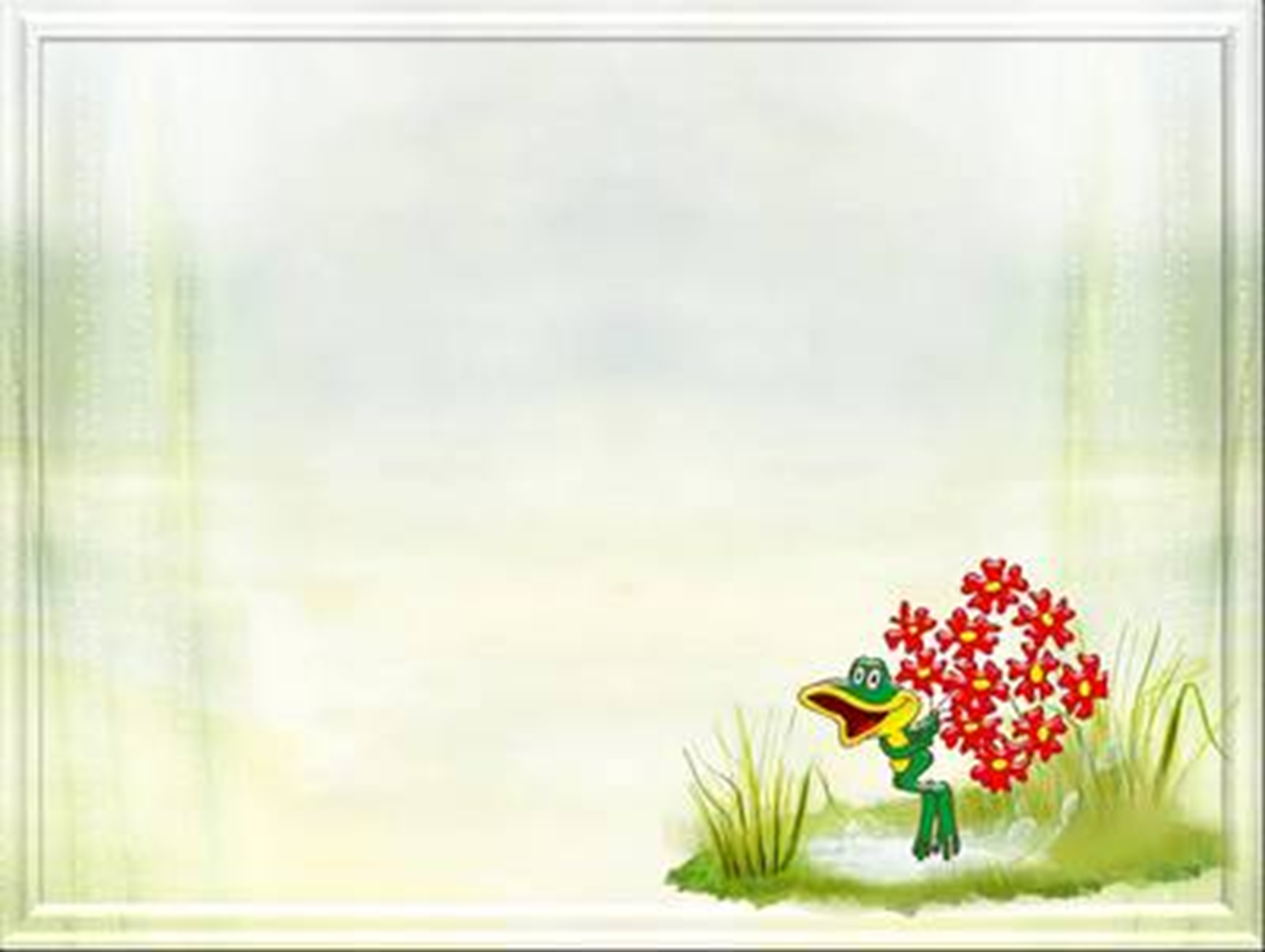 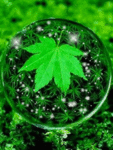 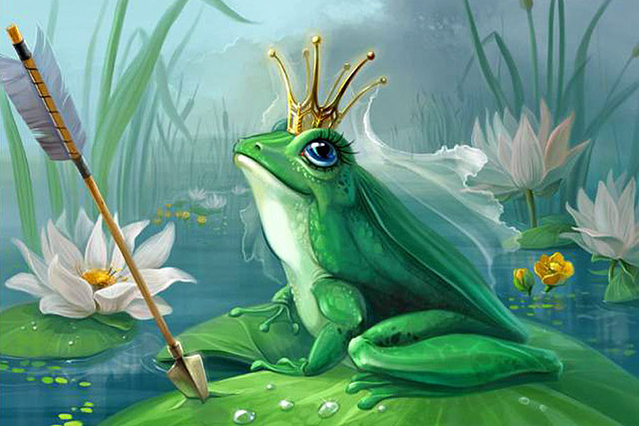 з яких чисел складається число 8
чітко називаючи числа,
 полічіть від 1 до 10
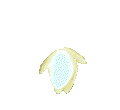 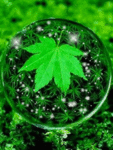 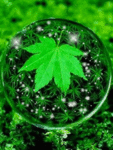 назвіть сусідів чисел:
                7, 5, 3
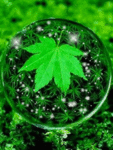 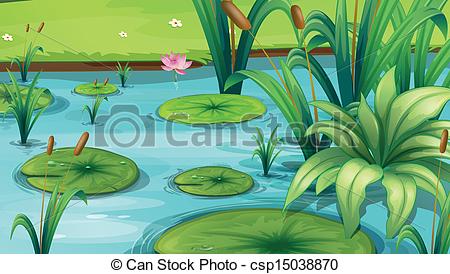 8+2=10
6+2=8
10-2=8
10-8=2
8-2=6
8-6=2
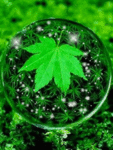 7+2=9
9-2=7
9-7=2
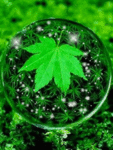 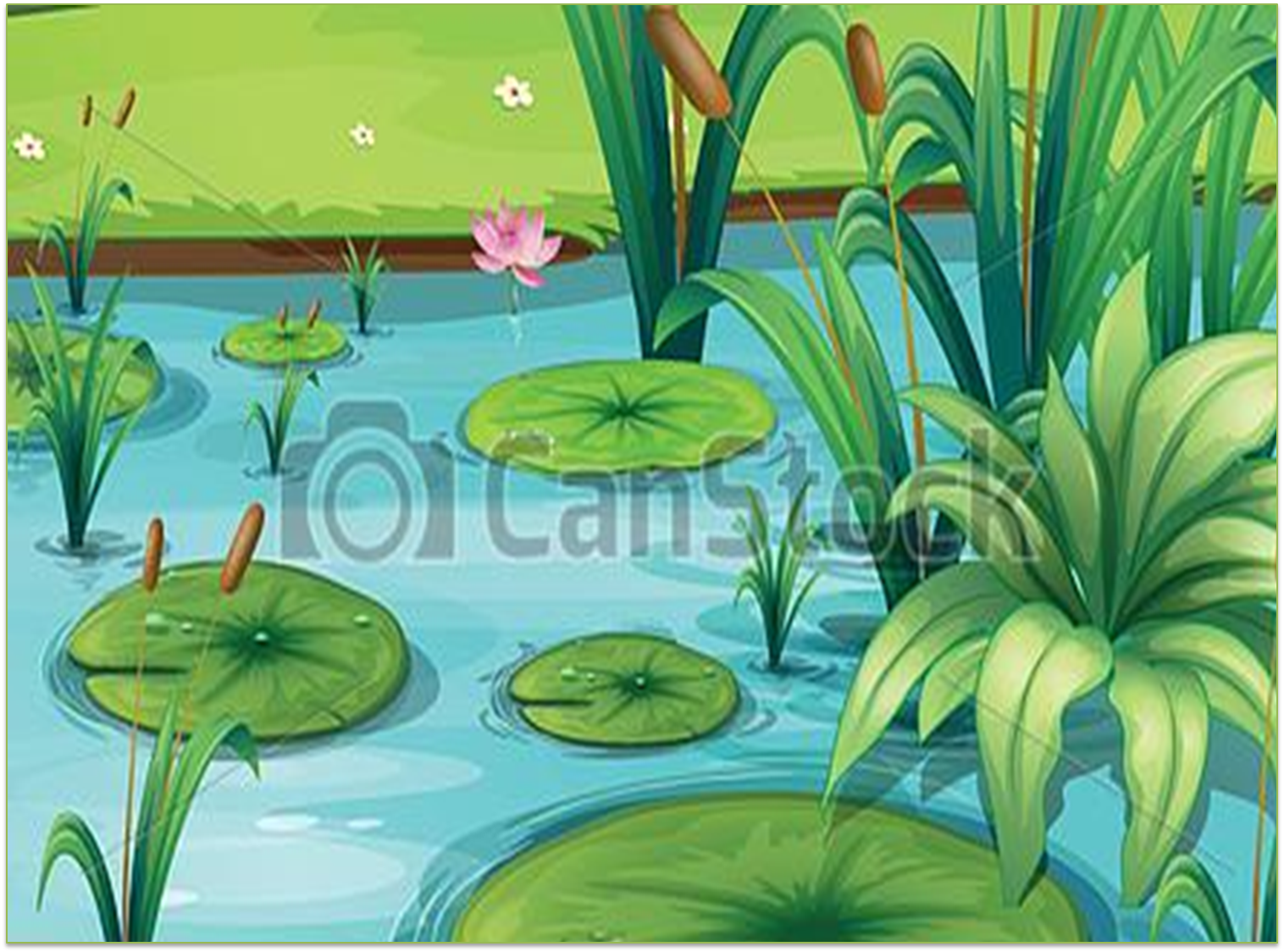 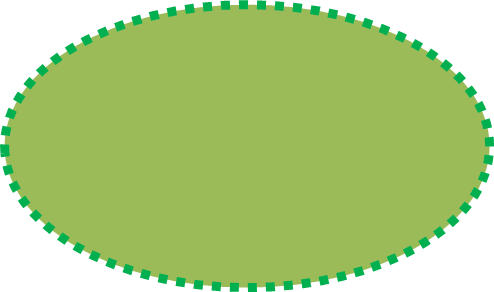 5+2=7
4+2=6
7-2=5
7-5=2
6-4=2
6-2=4
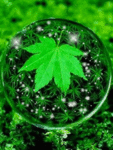 3+2=5
5-2=3
5-3=2
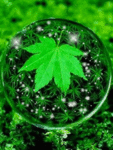 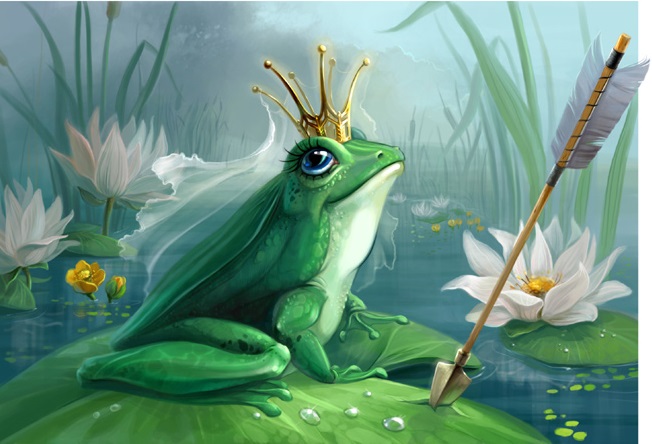 Цифра  ця,як  бегемотик
Має  кругленький   животик
Ну а  шийка,як  дуга
Вліво  зігнута  вона.
Яка  це  цифра?
-Так ,це  цифра
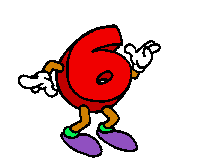 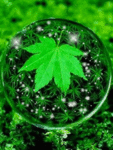 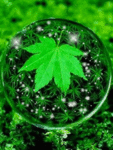 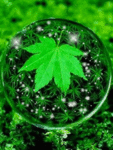 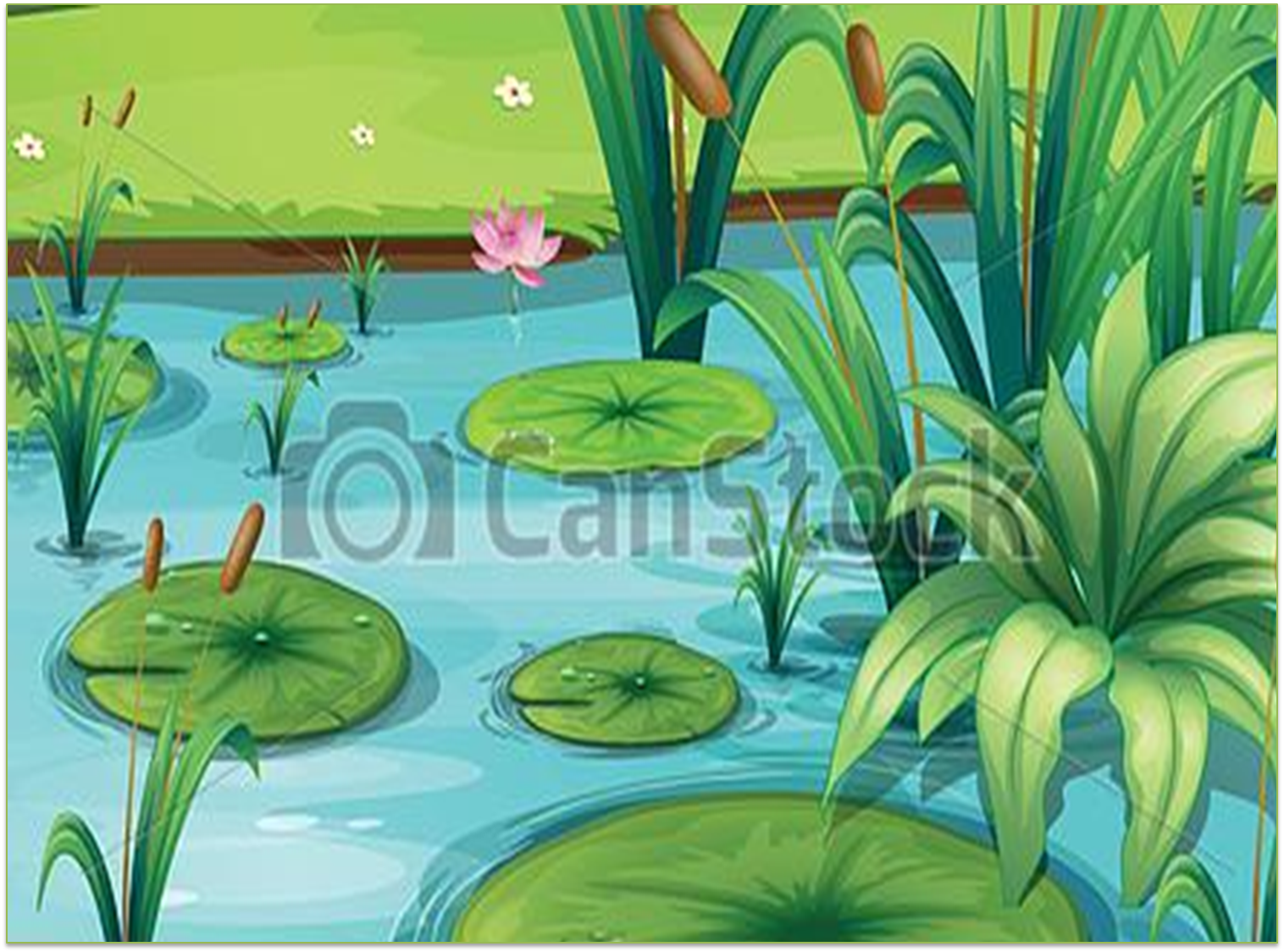 ХВИЛИНКА КАЛІГРАФІЇ
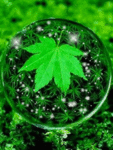 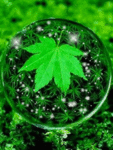 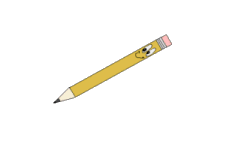 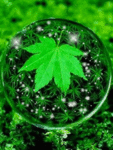 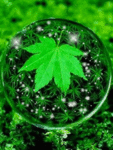 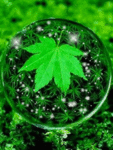 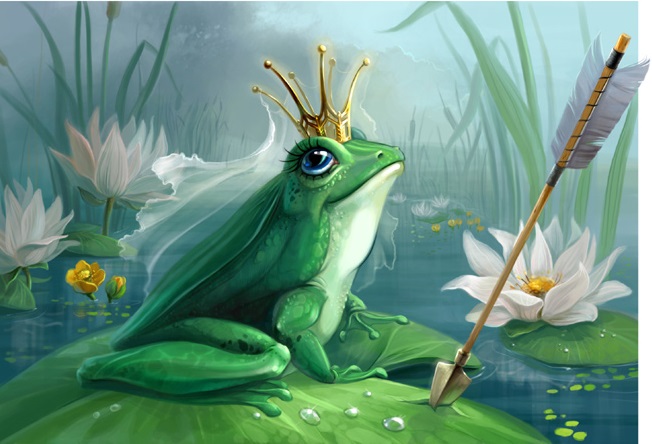 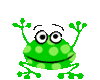 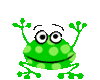 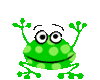 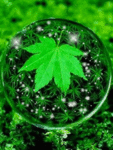 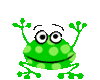 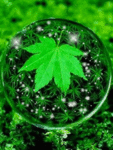 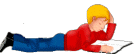 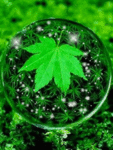 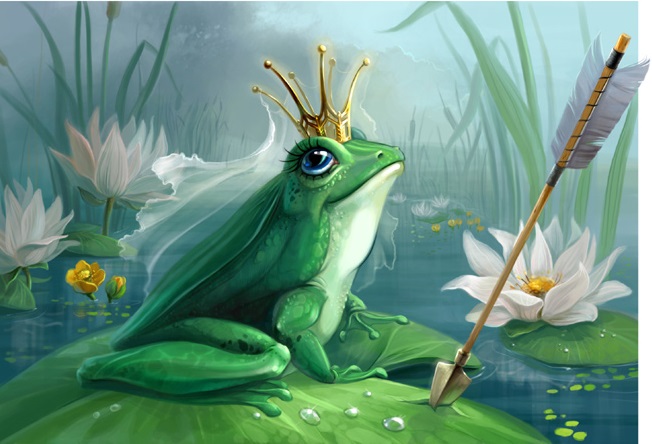 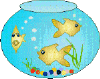 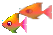 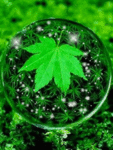 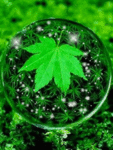 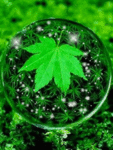 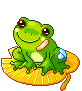 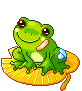 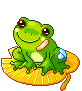 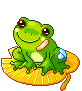 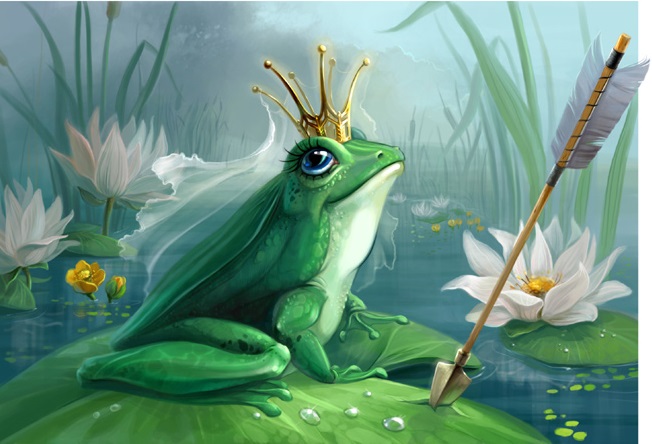 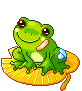 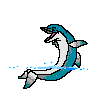 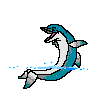 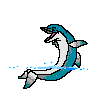 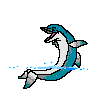 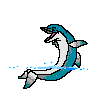 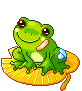 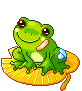 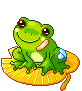 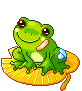 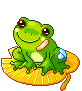 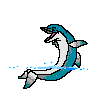 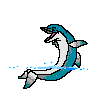 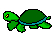 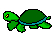 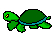 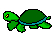 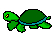 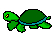 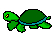 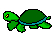 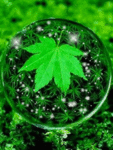 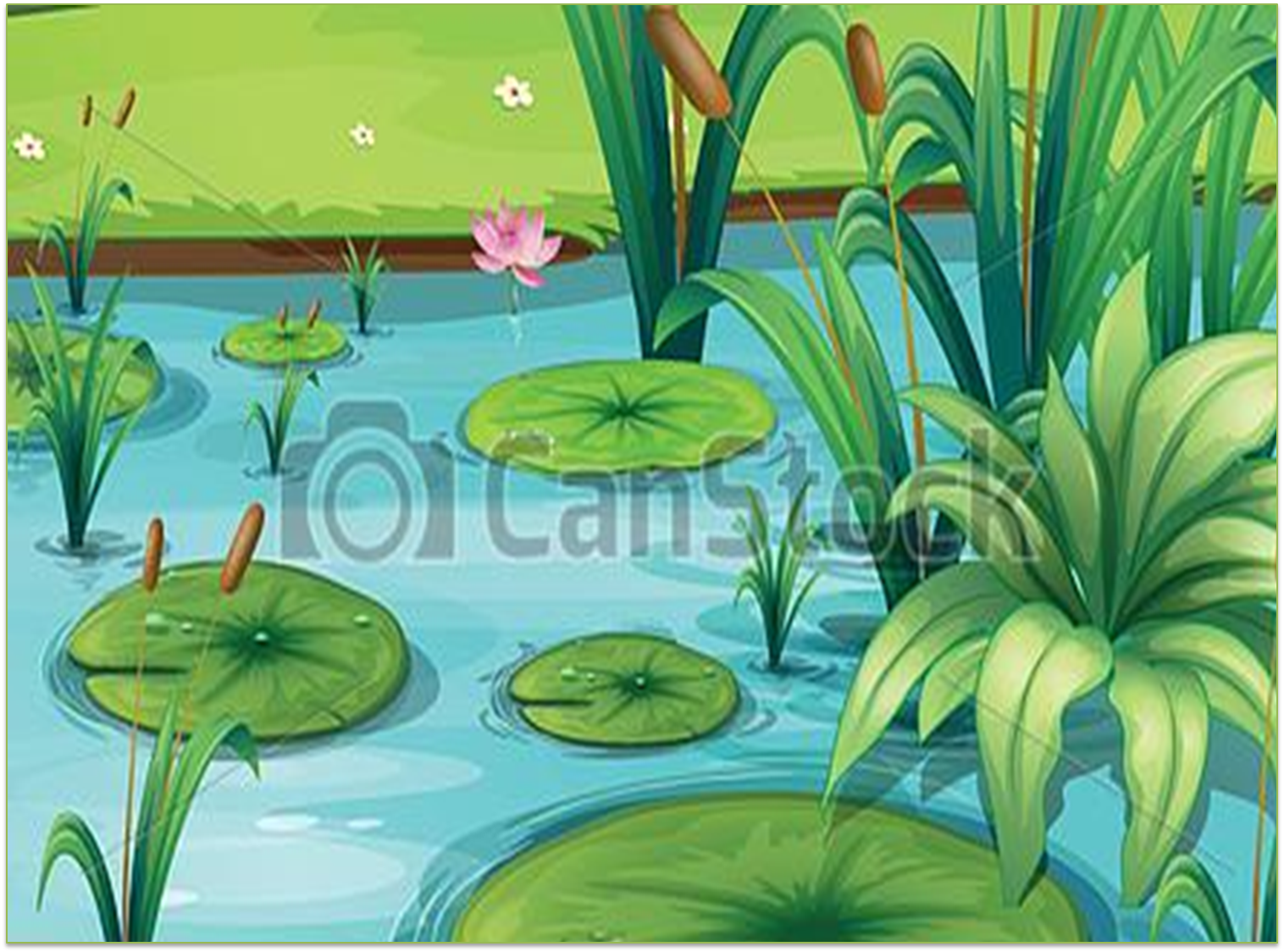 на 2 - більше
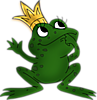 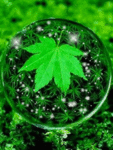 на 2 - менше
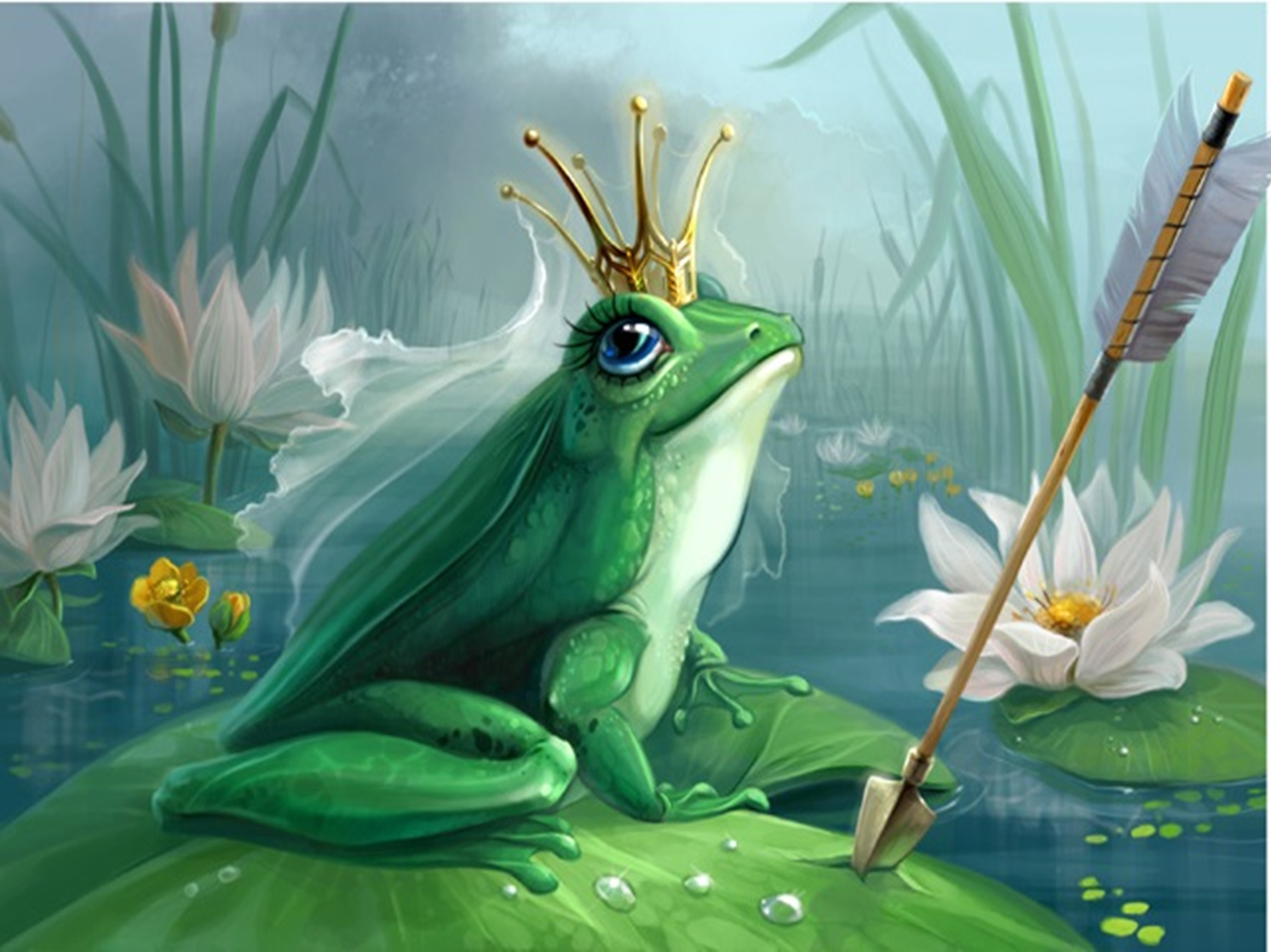 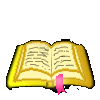 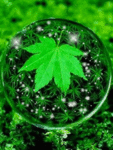 59
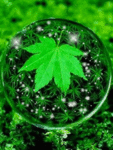 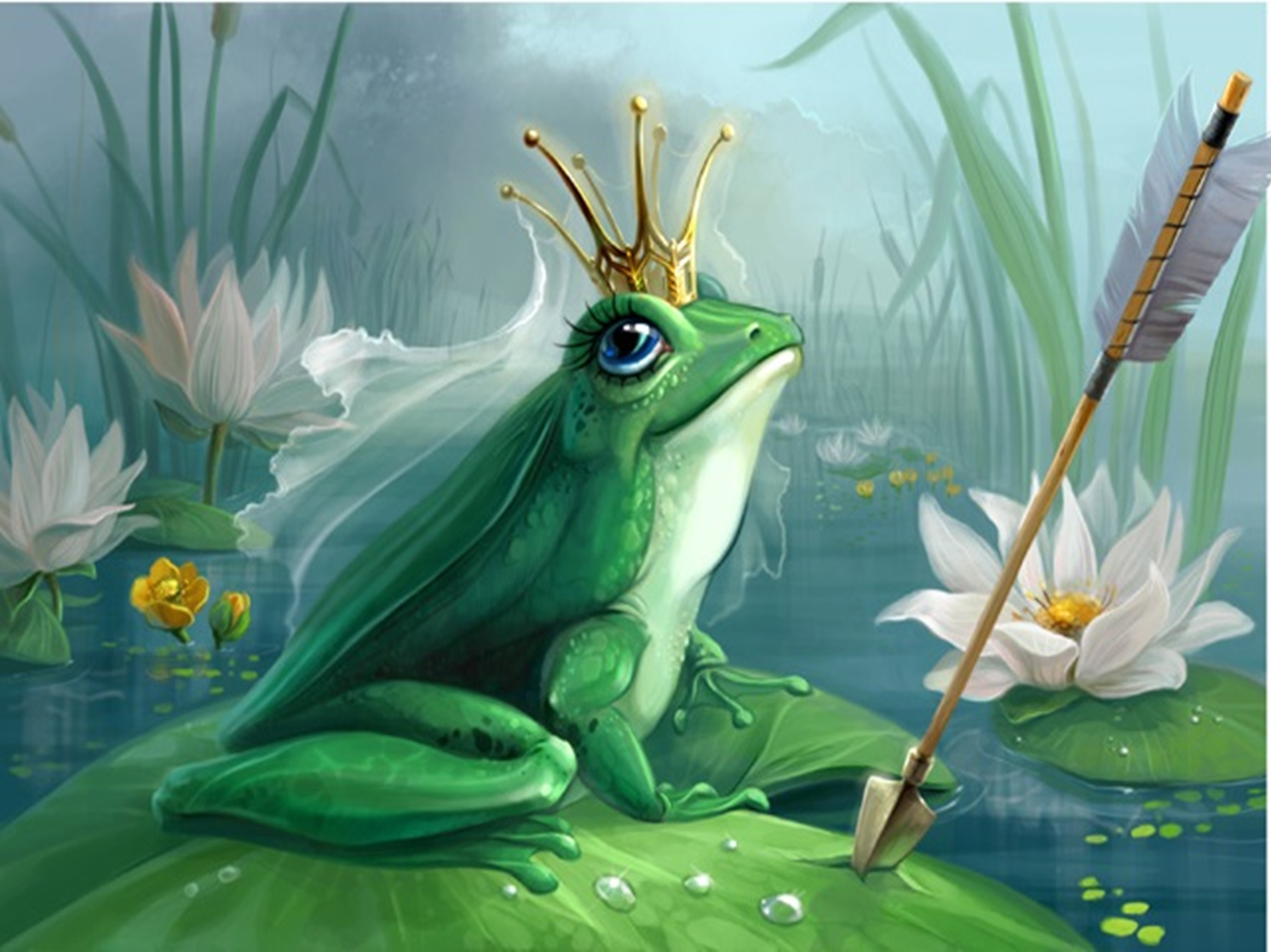 ФІЗКУЛЬТ-
ХВИЛИНКА
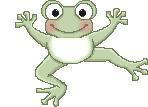 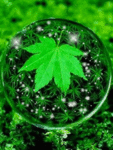 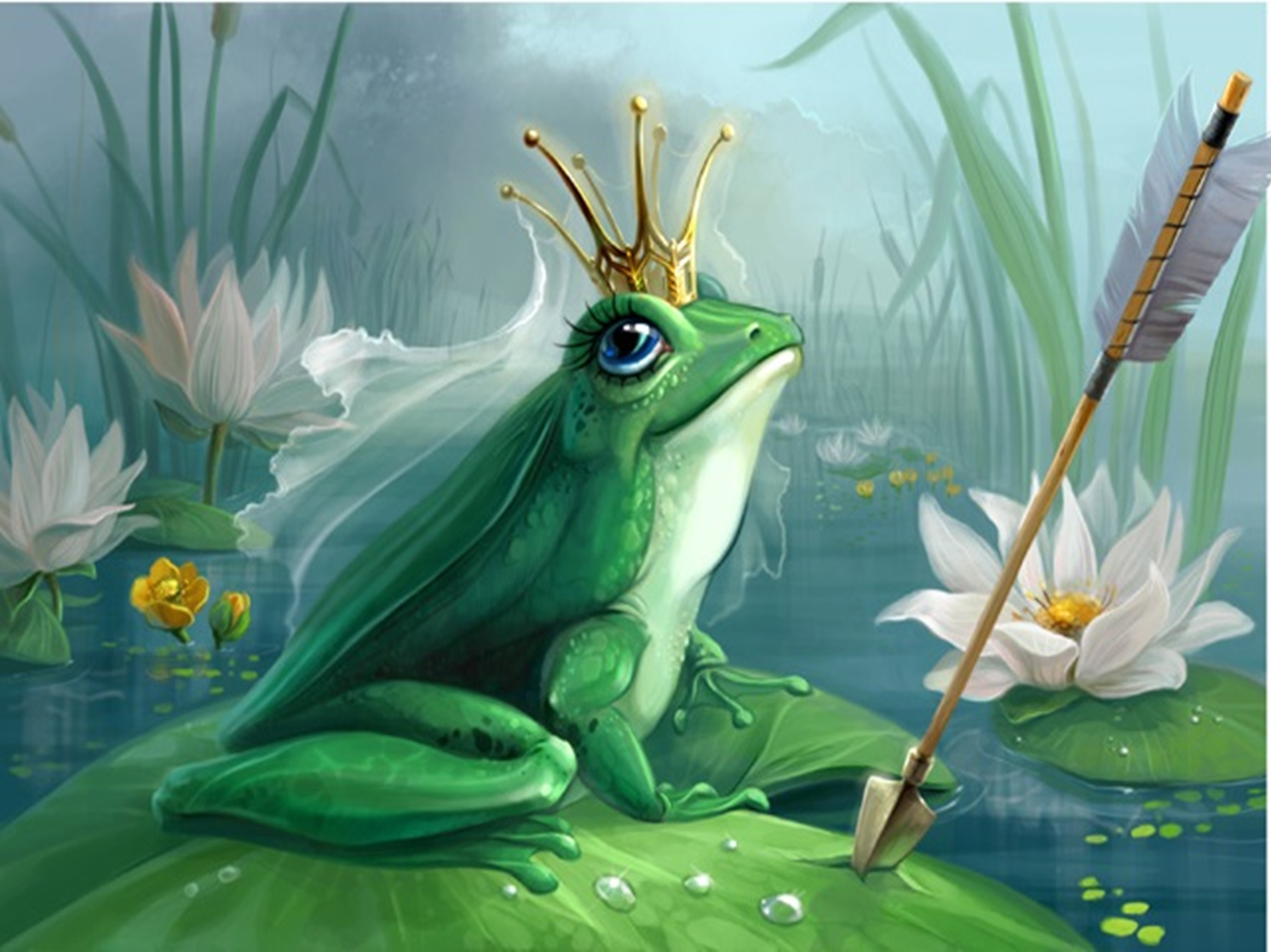 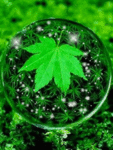 І ВАРІАНТ
4+2=6
6+2=8
8+2=10
2+2=4
5-2=3
7-2=5
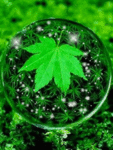 ІІ ВАРІАНТ
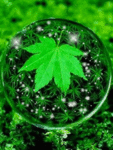 7+2=9
5+2=7
3+2=5
1+2=3
6-2=4
8-2=6
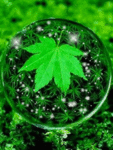 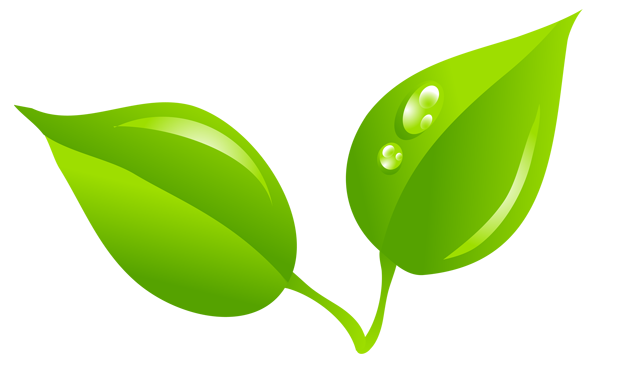 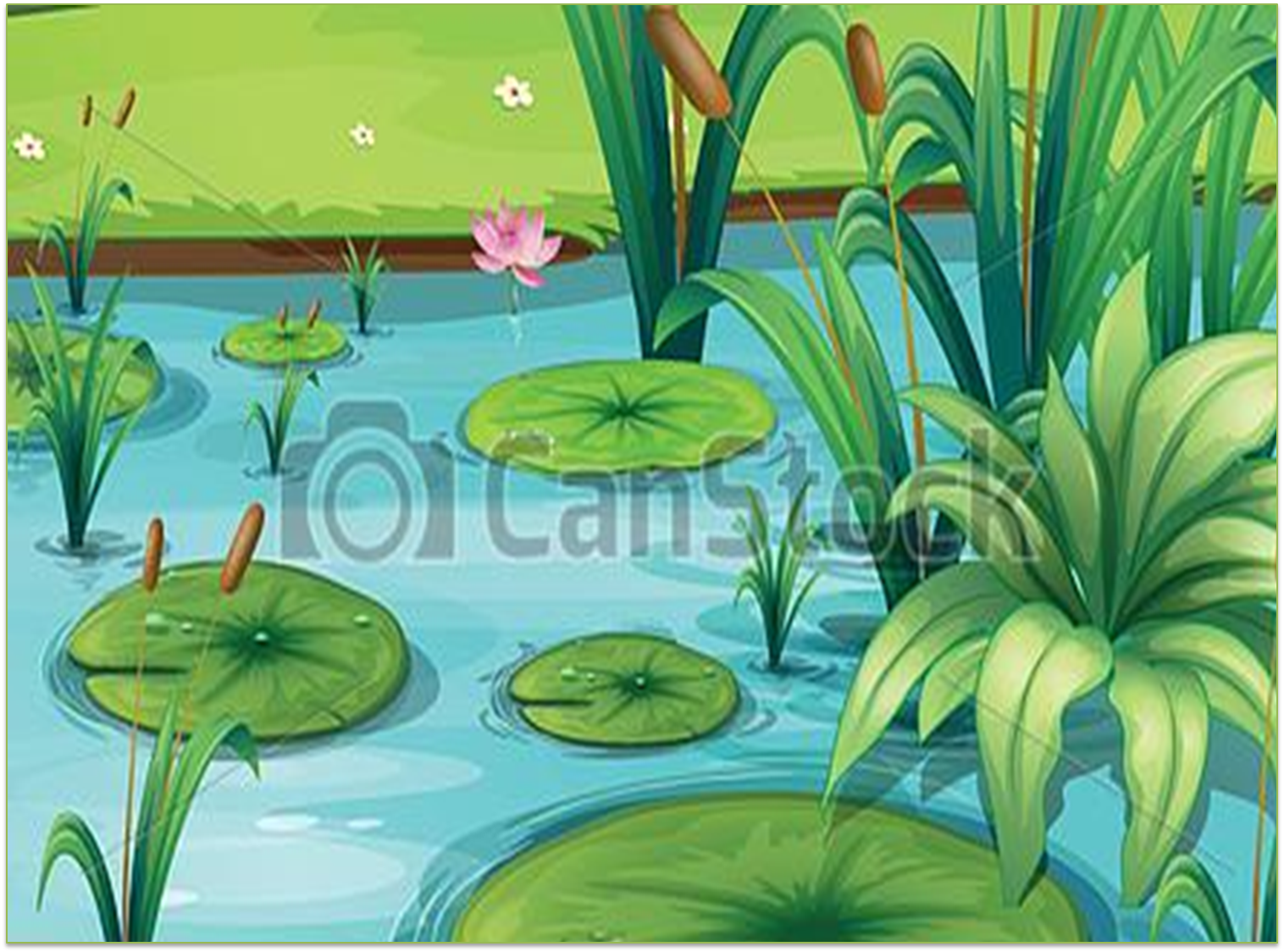 ПИТАННЯ
УМОВА
РОЗВ’ЯЗАННЯ
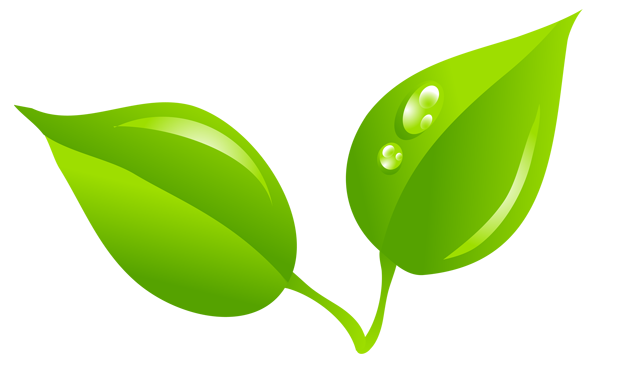 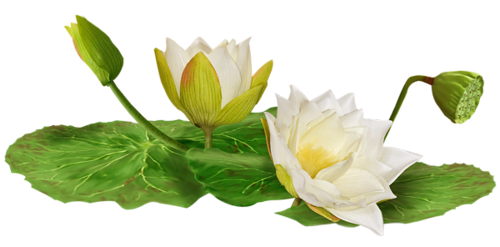 ЗАДАЧА
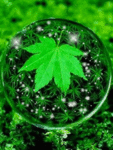 ВІДПОВІДЬ
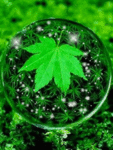 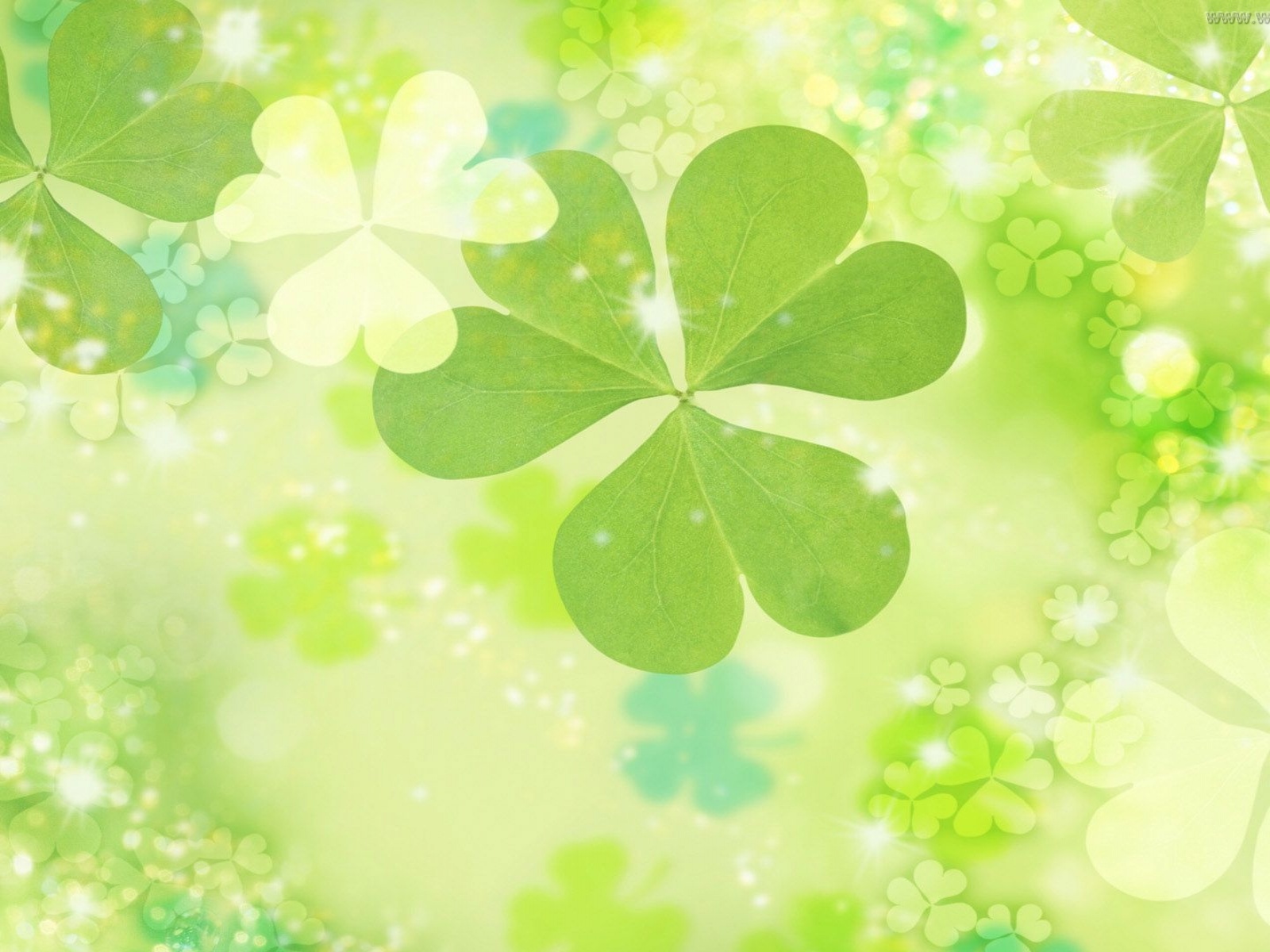 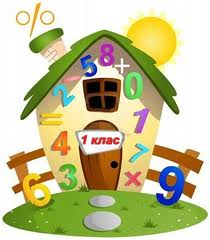 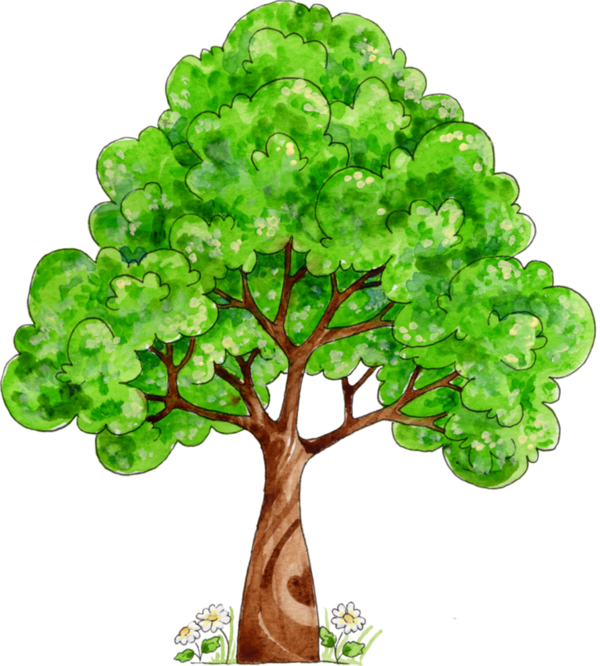 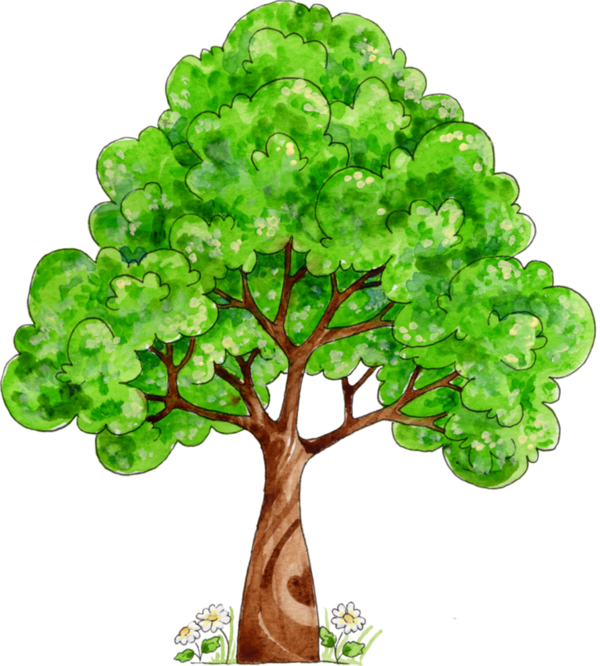 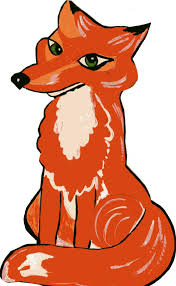 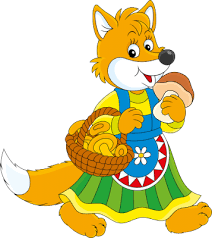 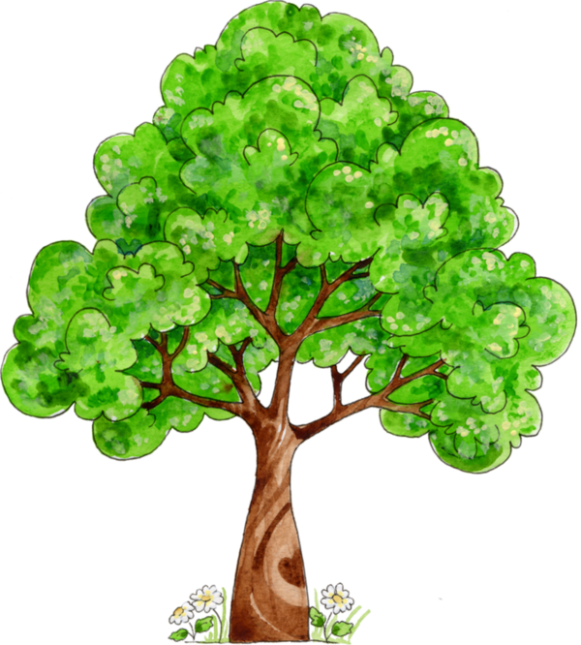 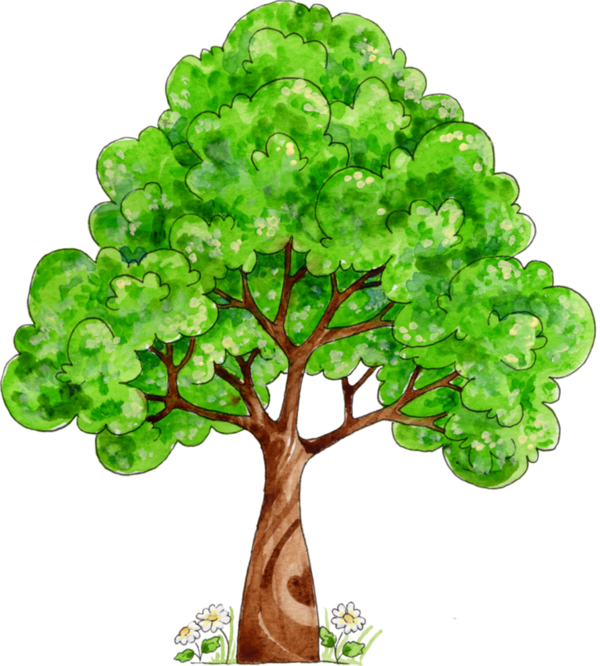 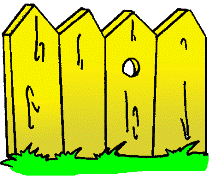 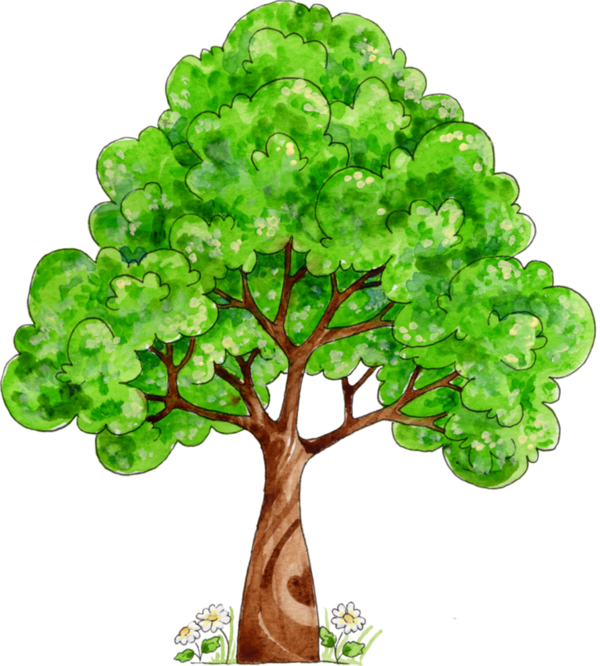 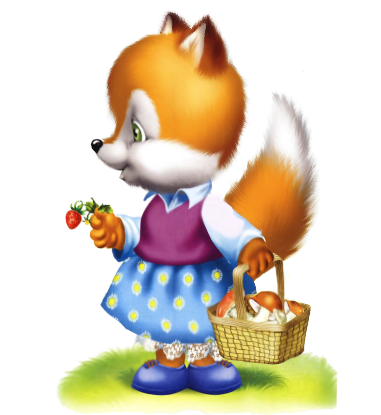 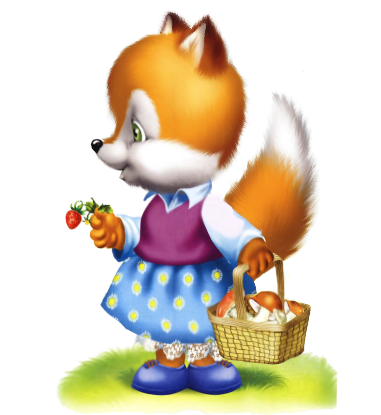 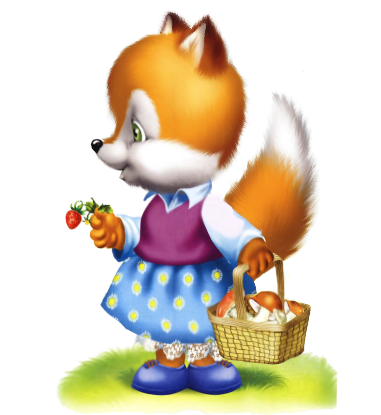 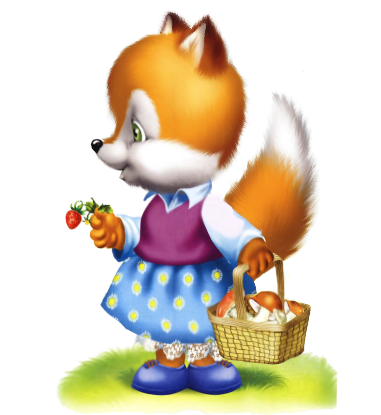 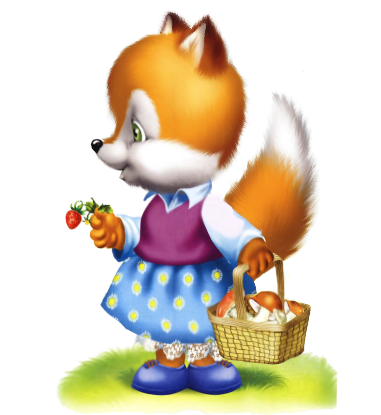 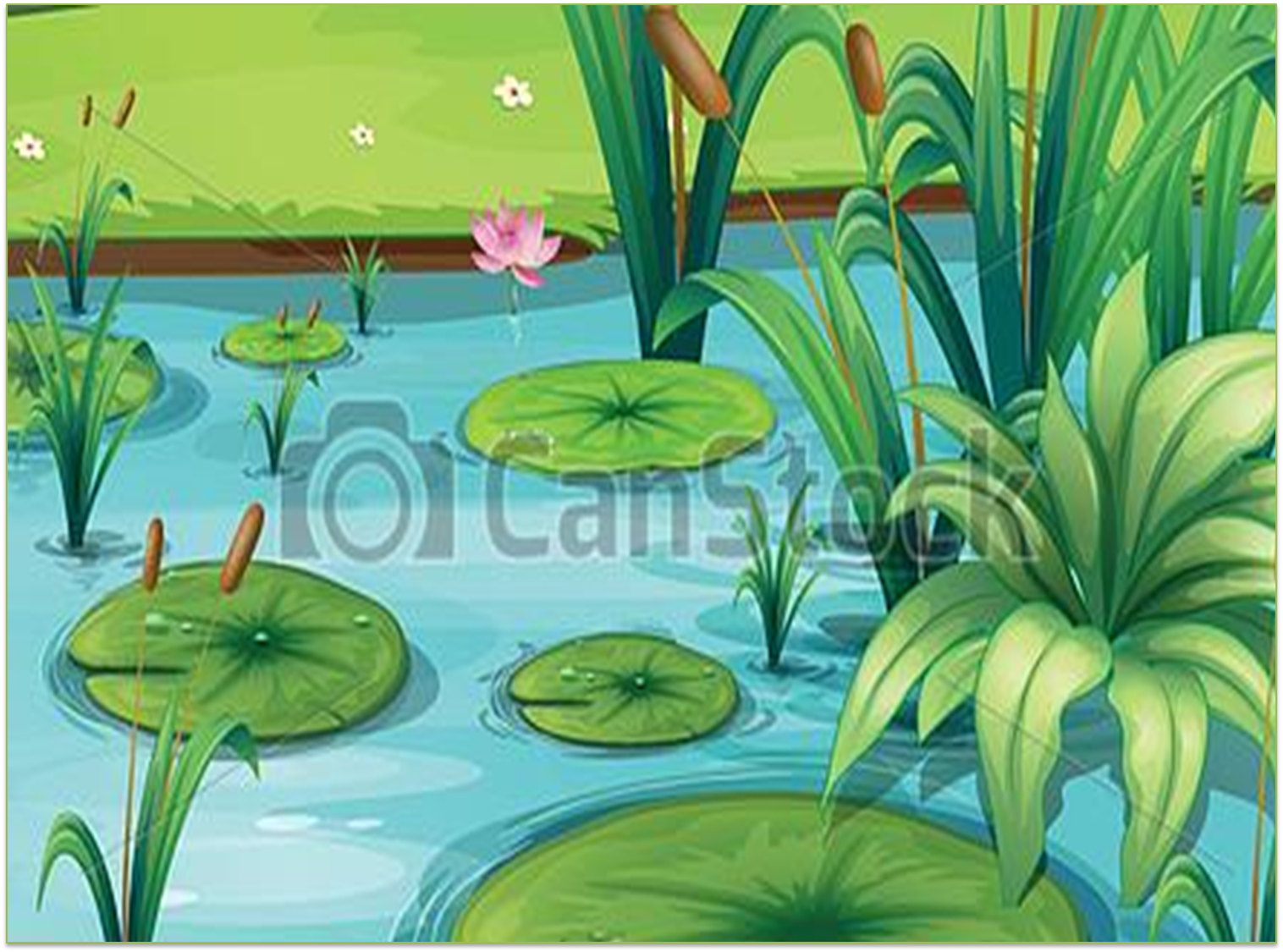 На столі стояло 
3 кухлі змолоком.
 Кіт випив один кухоль молока. Скільки кухлів залишилось?
Пя"ть фламастерів у Жені,
Взяв він жовтий і зелений.
А в коробці на столі залишилось тільки ...
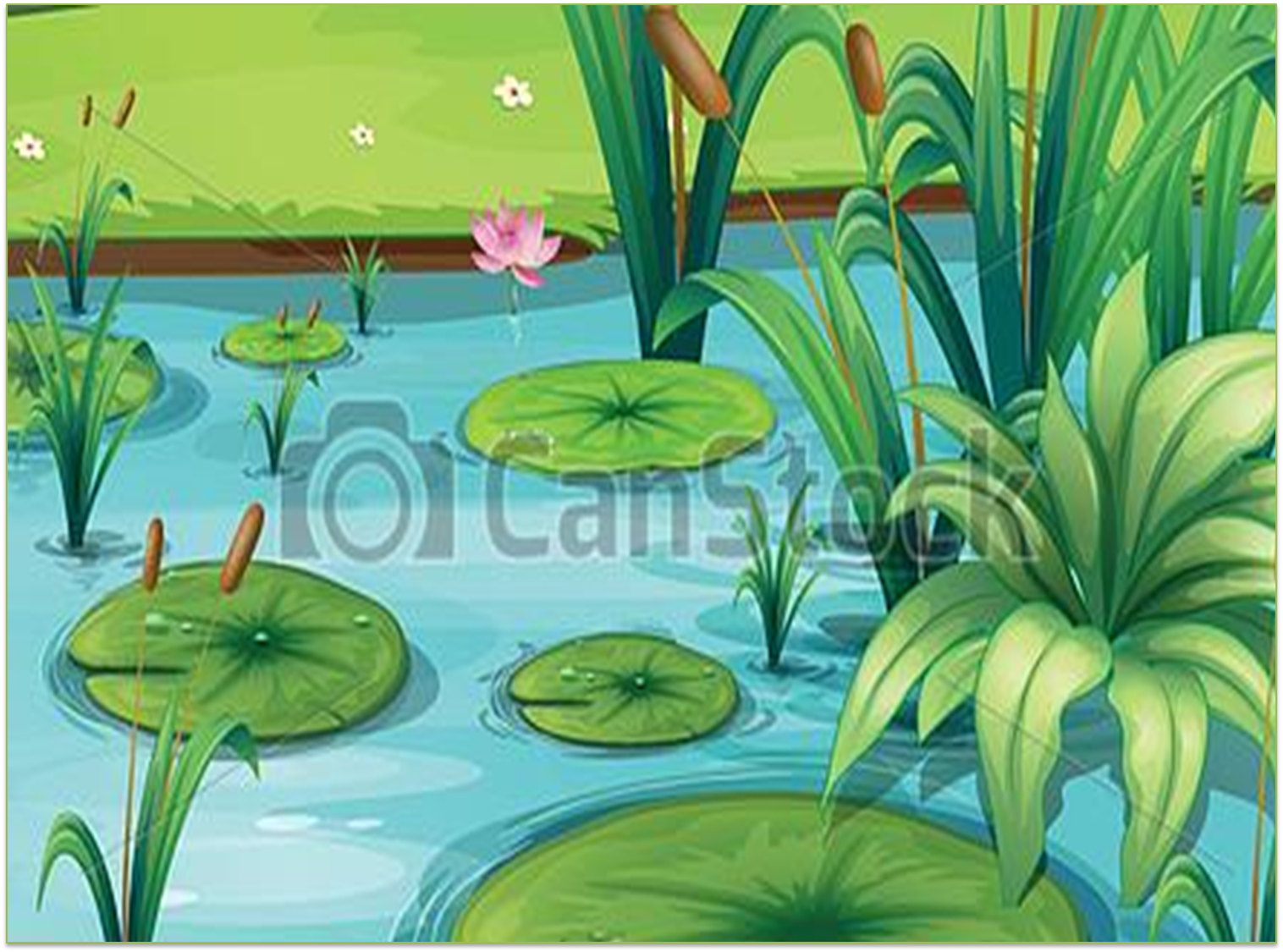 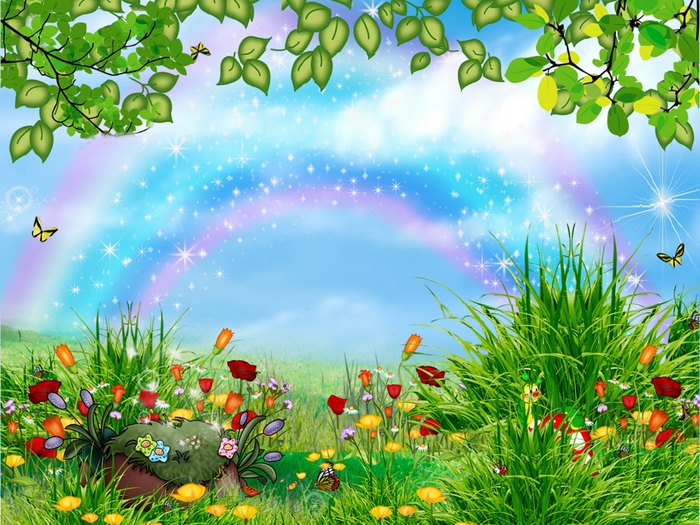 Дякуємо за увагу!!!
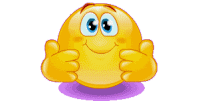 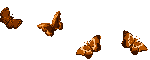 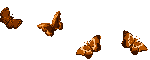